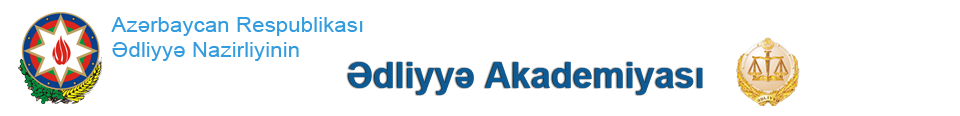 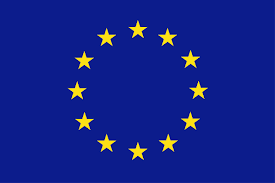 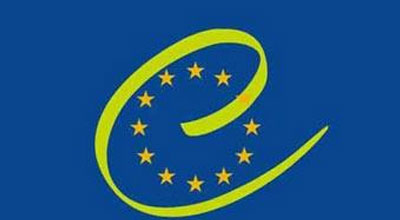 Avropa Birliyi və Avropa Şurasının Birgə Proqramı 
əsasında, Ədliyyə Akademiyası ilə birgə həyata keçirilən layihə çərçivəsində
Avropa İnsan Hüquqları Konvensiyasının 8-ci maddəsi 
YAZIŞMA SİRRİNƏ HÖRMƏT

Nihad Əliyev
2017
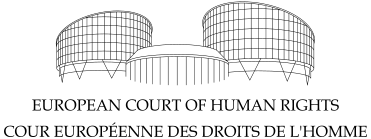 1
Corresponcence - Yazışma sirri
Yazışma sirrinə hörmət hüququ –maneəyə və senzuraya məruz qalmadan insanın digər şəxslərlə kommunikasiya (rabitə əlaqəsi) qurmaq hüququdur.
Corresponcence - Yazışma sirri əhatə edir
Poçtla göndərilən məlumatlar, o cümlədən materiallar;
Telefon danışıqları;
Teleks əlaqəsi;
Faks;
Email;
Qısa (SMS), Multi mesajlar (MMS);
Postlar
Yazışmanın mövzusunun (mətninin) hüququn tətbiqinə təsiri varmı?
Yazışma sirrinə hörmət hüququ kommunikasiyanın əhəmiyyəti və metodunu ehtiva edir, onun mövzusunun bu hüququn tətbiqi üçün nəzər alınmır. Beləliklə Dövlət iddia edə bilməz ki, kriminal fəaliyyətlə bağlı telefon danışıqları yazışma sirrinə hörmət hüququna aid deyil (A Fransaya qarşı 23.11.1993).

Ofisdə həm xidməti, həm də  şəxsi məqsədlər üçün telefon danışıqları 8-ci maddənin tətbiq dairəsinə aiddir və müdafiə olunur (Halford Böyük Britaniyaya qarşı 25.06.1997)
Göndərən və qəbul edənin şəxsiyyəti
Məhbuslar arasında yazışma;

Vəkil və müvəkkil arasında yazışma (danışıqların) sirrinin qorunması!


Yazışma sirrinin toxunulmazlığı hüququ hər kəs üçün təmin edilsə də, yazışmalarına və danışıqlarına müdaxilə edilmiş şəxslərin kimliyi həmin müdaxiləyə 8-ci maddənin 2-ci bəndi ilə haqq qazandırmağın mümkünlüyü məsələsinin müəyyənləşdirilməsi zamanı əhəmiyyət kəsb edir.
Yazşıma hüququna praktik maneələr
Məhbusların zəruri yazı ləvazimatı ilə təchiz edilməsi 8-ci maddə ilə qorunan yazışma sirrinə hörmət hüququnun təminatı kimi dövlətin pozitiv öhdəliklərinə aiddir (Cotlet Rumıniyaya qarşı 03.06.2003). 

Şəxsi xarakterli məktubların açılması hallarının qarşısının alınması pozitiv öhdəliklərə aiddir (Craksi İtaliyaya qarşı 05.12.2002).
Diqqətinizə görə minnətdaram!
Nihad Əliyev